MONDAY, JANUARY 14, 2019
TUESDAY, JANUARY 15, 2019
WEDNESDAY, JANUARY 16, 2019
THURSDAY, JANUARY 17, 2019
What was the result of the Election of 1800?There was a tie vote for Presidentof the United States.The House of Representatives elected Thomas Jefferson
How do Presidents gain support today?
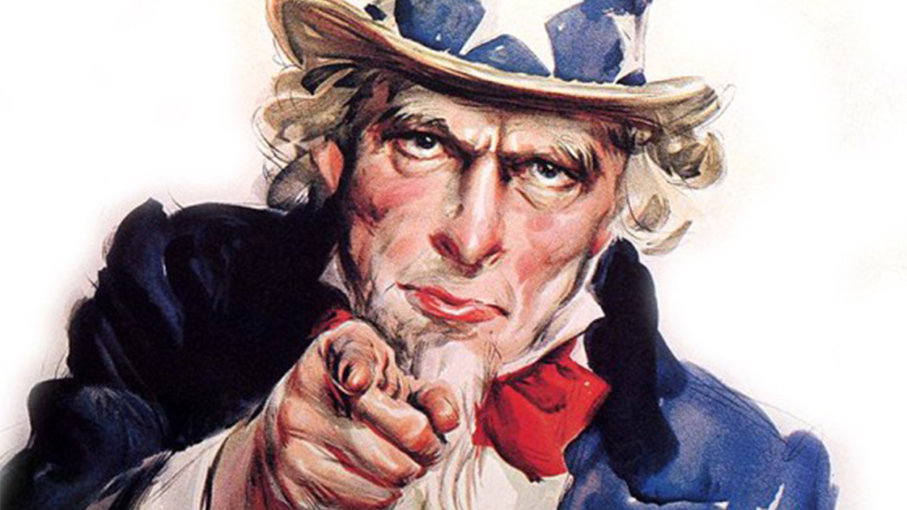 Travel to other states
Give speeches
Debate other candidates
Mail out flyers/call families
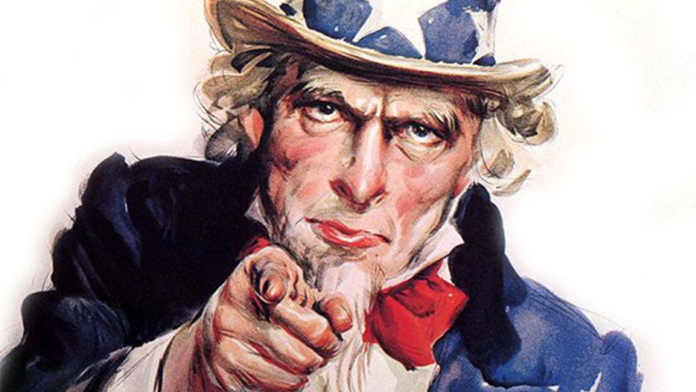 Get out your textbooks.Go to page 274.
FRIDAY, JANUARY 18, 2019
How did candidates run for office in the early 1800’s?Candidates sent out hundreds of letters to community leaders in order to get support.
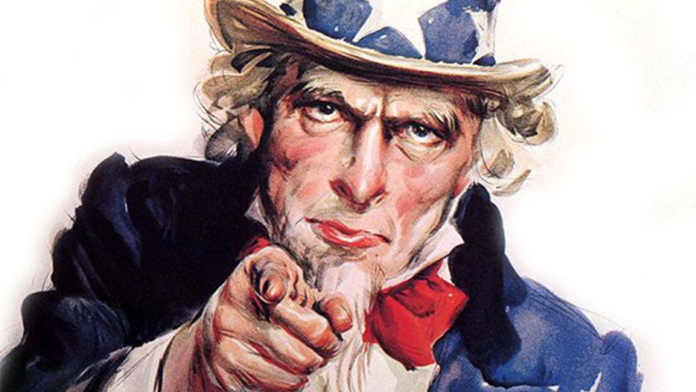 Complete 10.1 Guided Readingpages 274-277